A face e a sociologia da instabilidade (II)=Identidade e mimetismo=
Breve apresentação de uma crítica à teoria social
António Pedro Dores (Abril 2013)
Sociedade sem faces
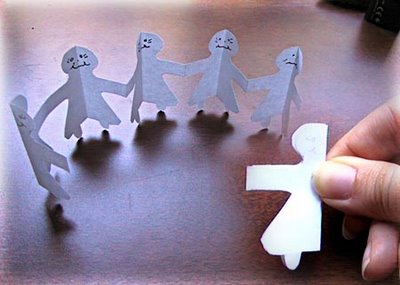 Dimensões sociais
Estrutural funcionalismo, comunicação social
Crítica de Giddens, relações internacionais
Emoções de socialização
Vergonha 
(risco de quebra de vínculo social)
Thomas Scheff
Medo
(risco para a sobrevivência)
Identidade como exclusão= imigrantes =
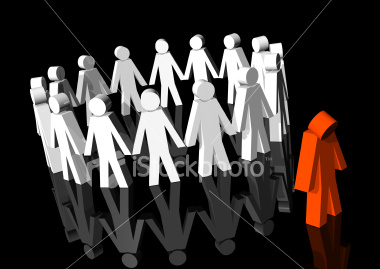 Mimetismo como sociabilidade
= criminalidade =
Identidade como exclusão=fechamento por exclusão=
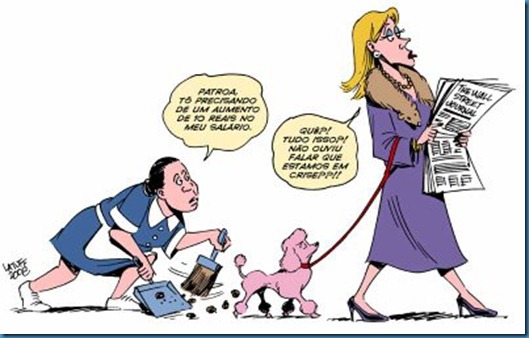 Mimetismo como sociabilidade
=fechamento por usurpação=
Funções das ciências sociais
Compreensão e explicação da actualidade

Críticas aos paradigmas newtoniano e cartesiano
Mudança epistemológica
Newton via as leis da física como Deus
Descartes via como bonecas chinesas

Identidades (essenciais ou potenciais) e mimetismos (reprodutores) influenciam-se mútua e intimamente
Identidades e mimetismo são aspectos da mesma coisa, cf. o observador
Caos e probabilidades
Regras simples (dentro ou fora) geram padrões (de desigualdade) fractais, a diferentes níveis

Tudo tem, ao mesmo tempo, várias características, salientes conforme o observador
Emoções transformam comportamento
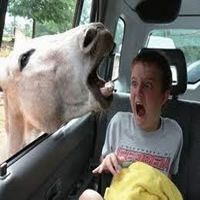 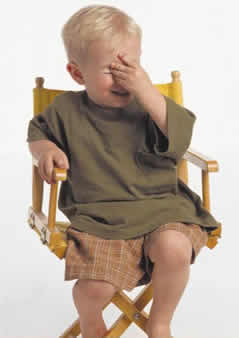 Trauma provocado por medo
Sem vergonha, que não muda
Emoções revelam comportamento
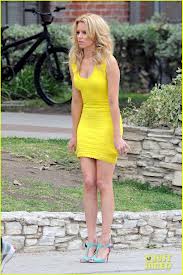 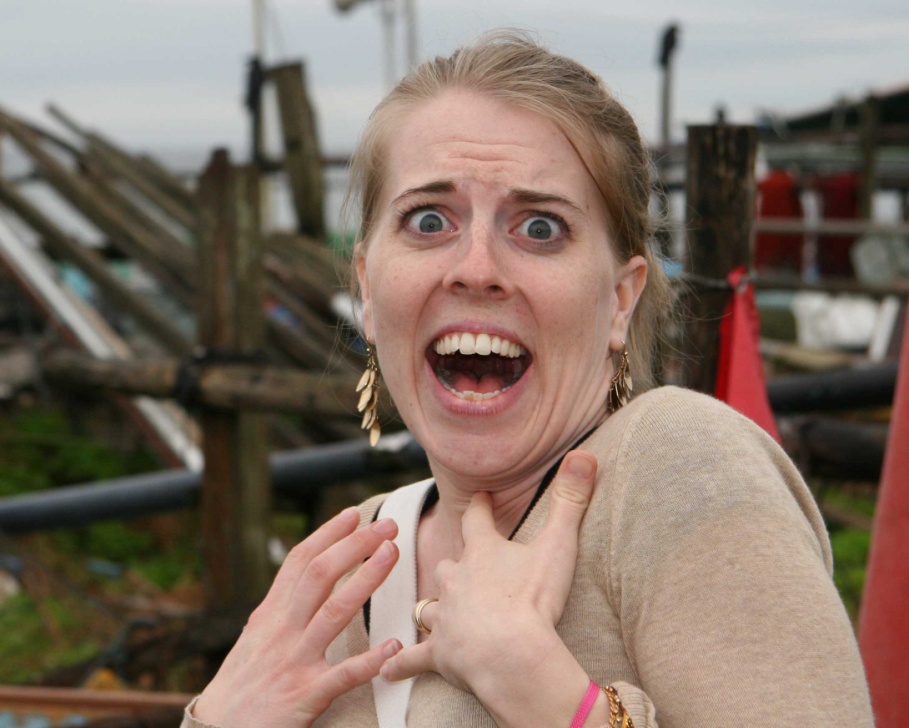 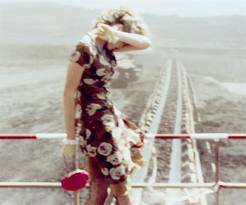 Prazer do medo
Auto-isolamento da vergonha
Teorias da complexidade
Críticas
Descontextualização e recontextualização
Tipo ideal e irreversibilidade
Sugestões
Regra simples e padrão
Ubiquidade e evolução
Misturas e sequências de emoções e comportamentos
Esvoaçar de borboleta provoca ondas que também são corpúsculos e evoluem por gerações

A suavidade ou rudeza da experiência depende do lugar e da posição do observador
racionalização
racionalização
reclamação direitos
reclamação direitos
Controlo
Exclusão
fechamento
fechamento
criminalização
criminalização
revolução
revolução
institucionalização
institucionalização
Justiça social
Dinâmicas Sociais e Modernização
ciclo de solidariedade
ciclo emancipatório
Espírito e Poder
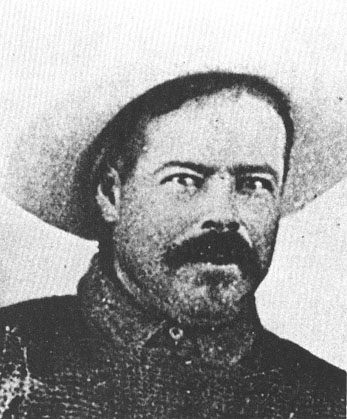 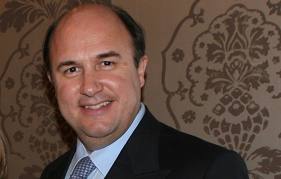 Identidade
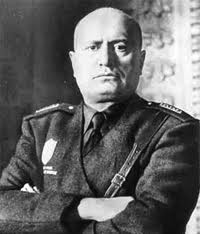 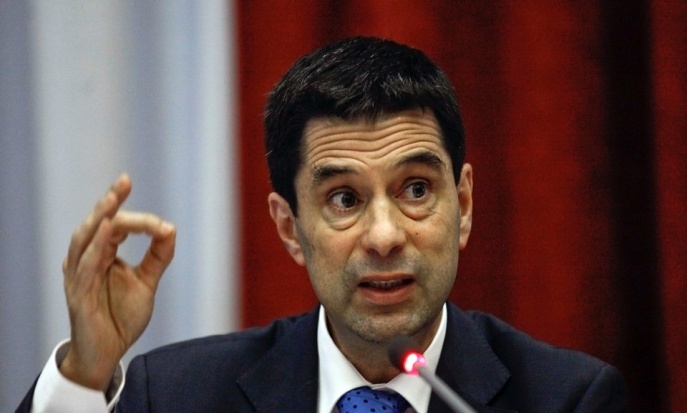 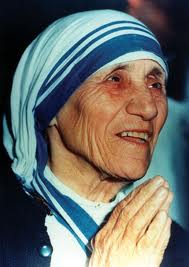 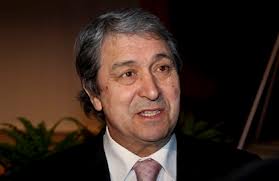 Mimetismo
Fim
http://iscte.pt/~apad

http://iscte.pt/~apad/estesp

http://prezi.com/nquya3t7_bwf/espirito-e-sociedade